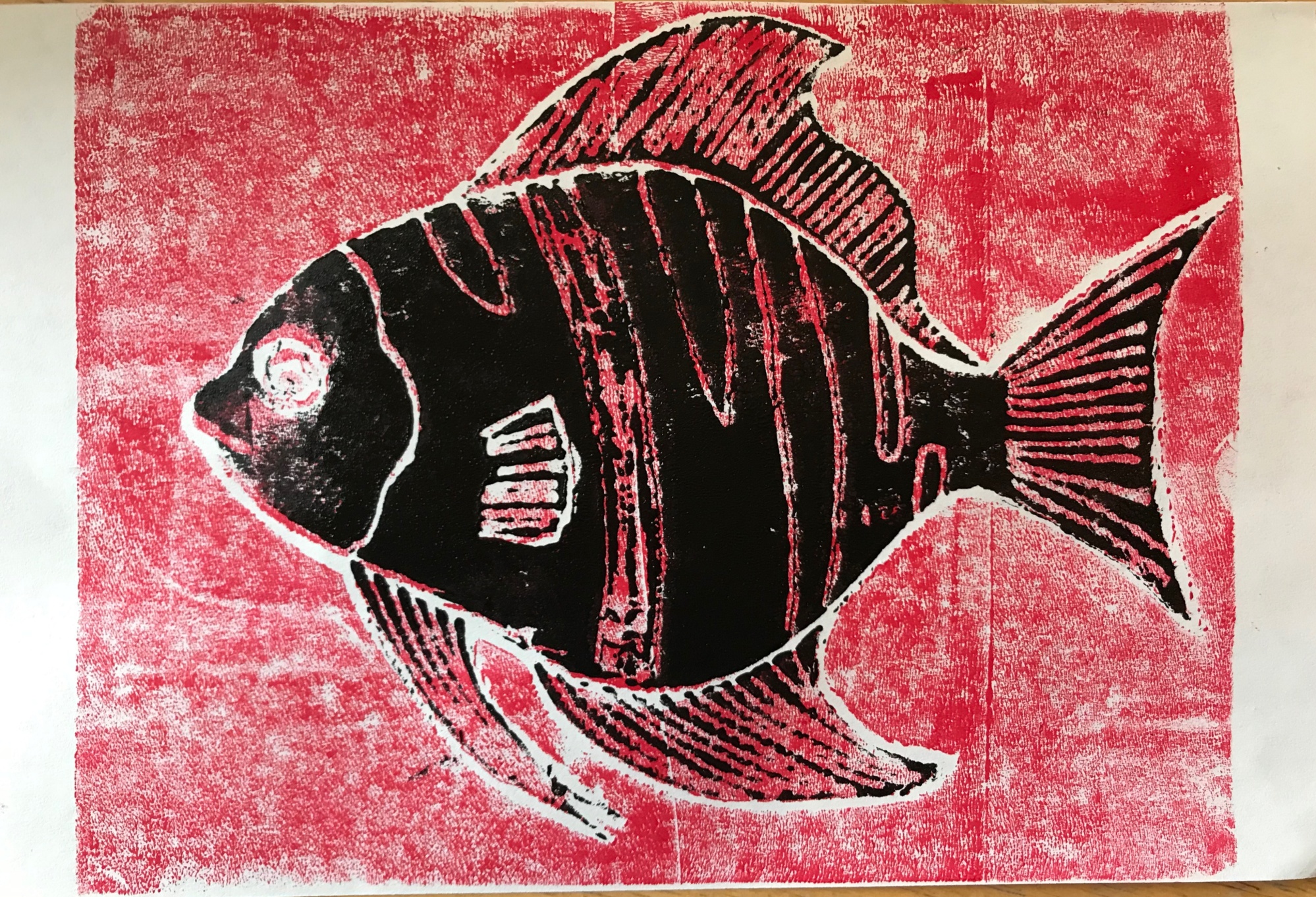 Sea Life Print
Use your stick to “draw” an outline of a fish.  Keep it simple – save the details for later.
Roll out ink onto the foam and place foam on your paper.  Press firmly across the entire paper.
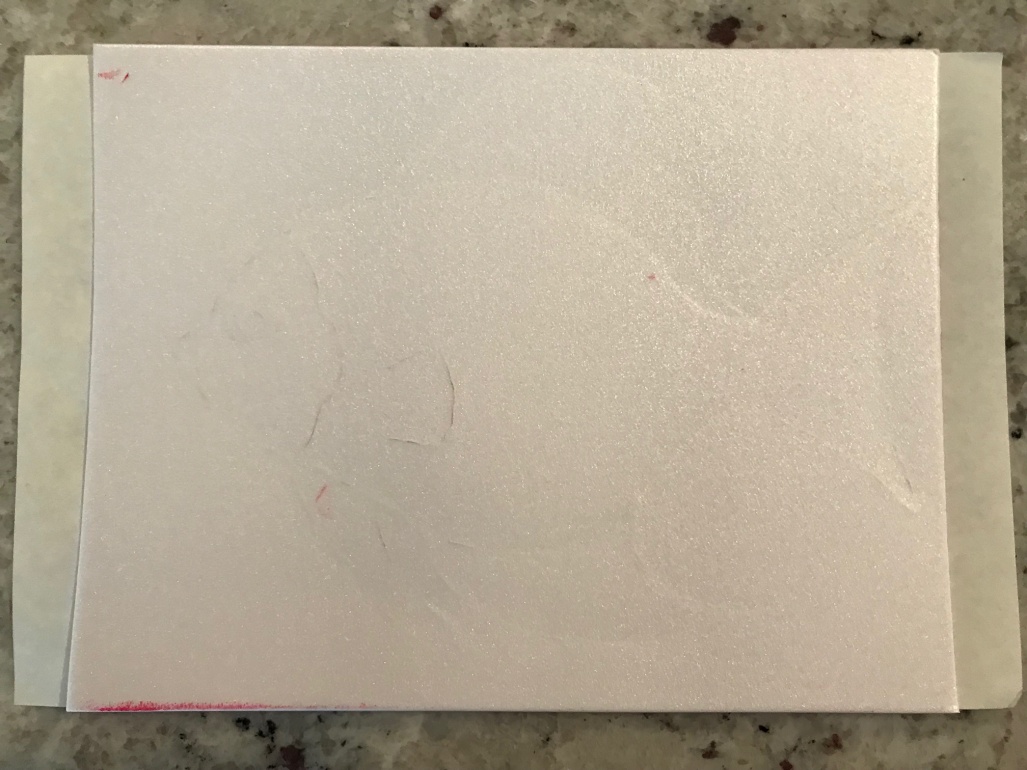 Separate the foam from the paper and wipe excess ink from the foam.
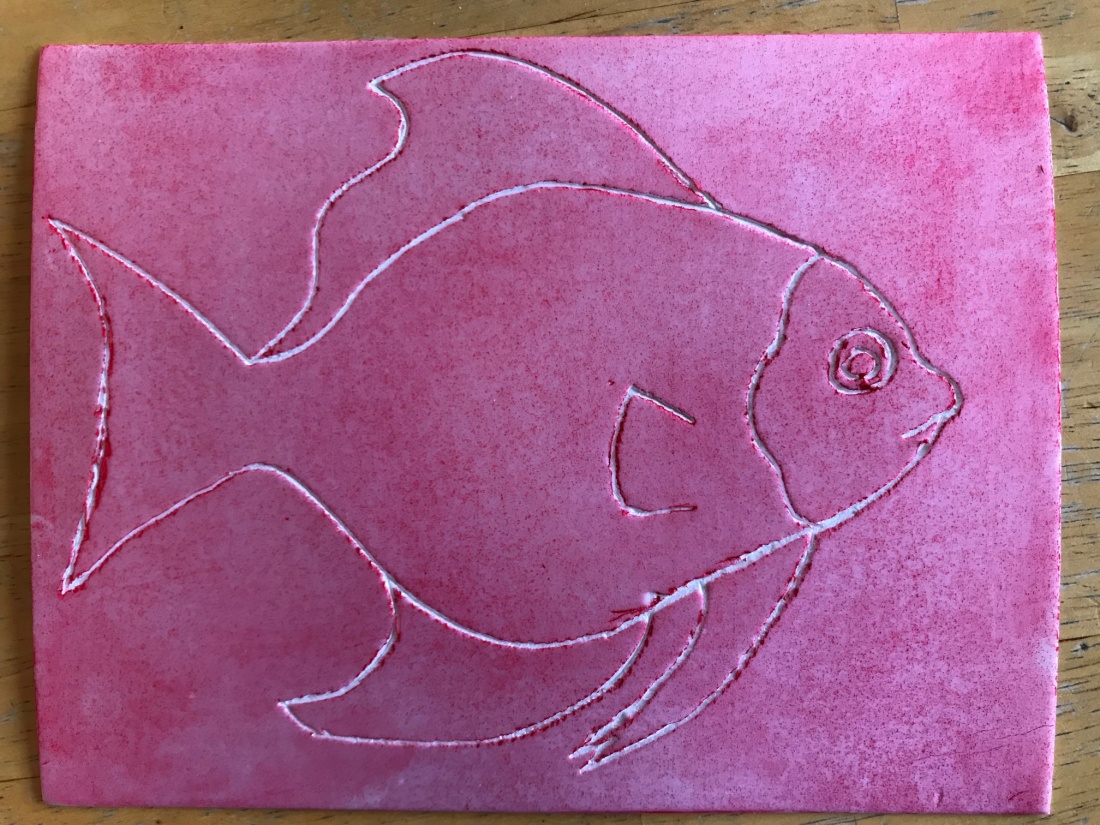 Use stick to add details to your drawing.  Then, use scissors to cut it out.
Using a brayer, apply an even coat of black paint to the foam.
Carefully line up the foam with your original print and place face down.  Press firmly and then remove foam from the paper.
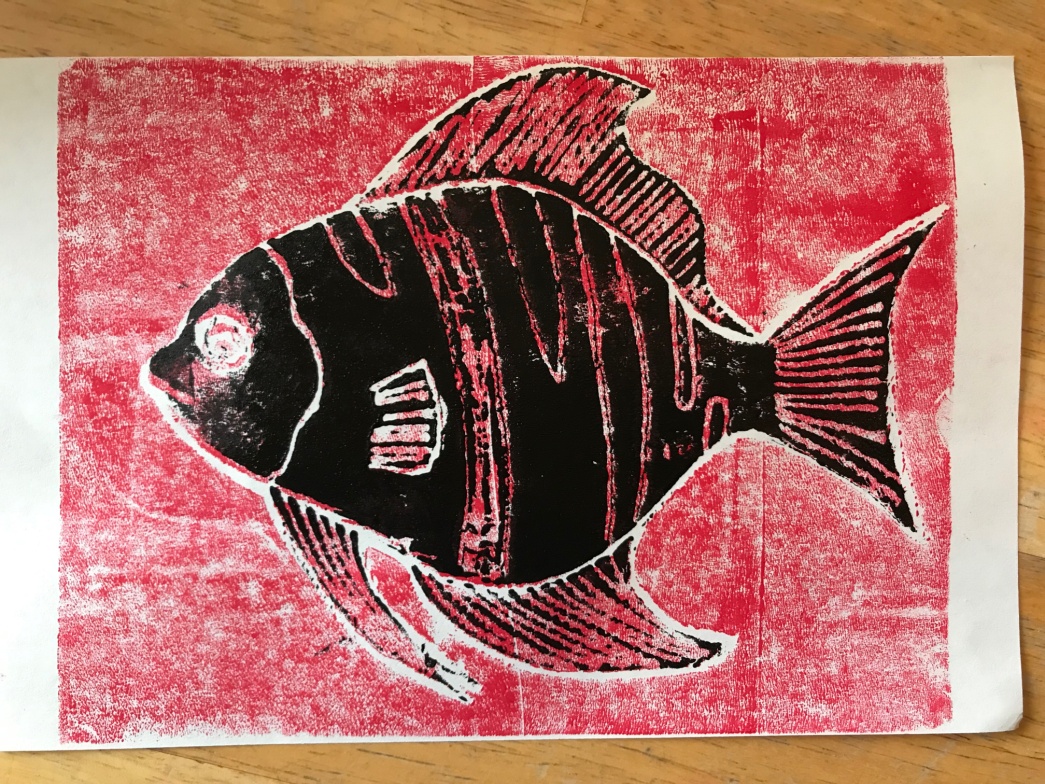